8 Digestion and absorption 	Summary
Digestive system
Ingestion
Intake of food into the digestive system
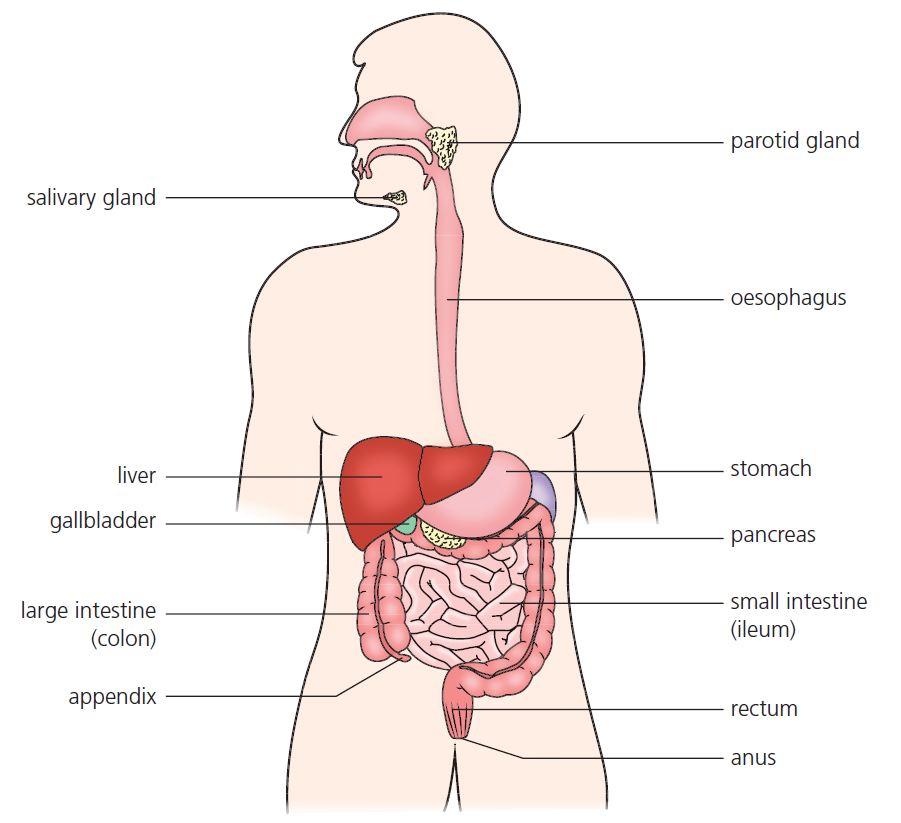 Digestion
The breakdown of food using enzymes
Absorption
The movement of soluble food into the blood
Assimilation
The incorporation of digested food into the body
Egestion
The expulsion of indigestible food from the body
© Hodder & Stoughton 2015
8 Digestion and absorption 	Summary
Enzymes
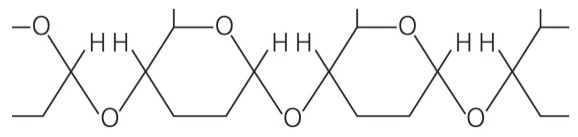 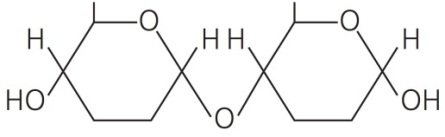 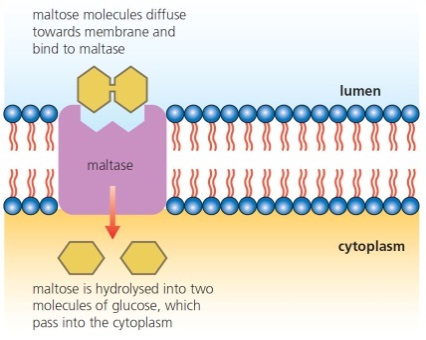 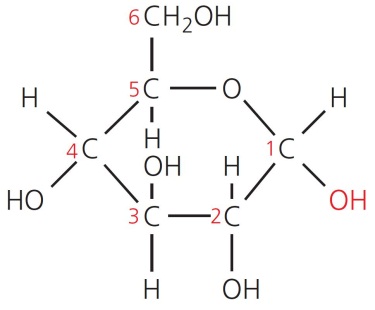 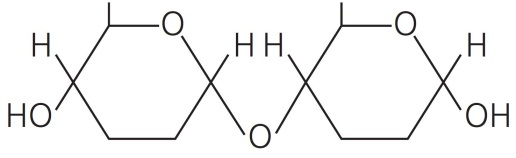 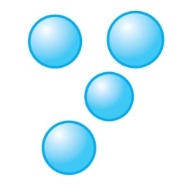 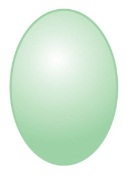 © Hodder & Stoughton 2015
8 Digestion and absorption 	Summary
Enzymes
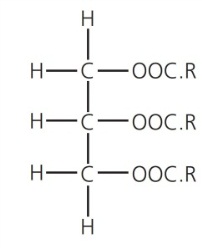 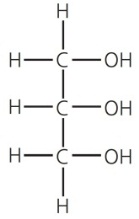 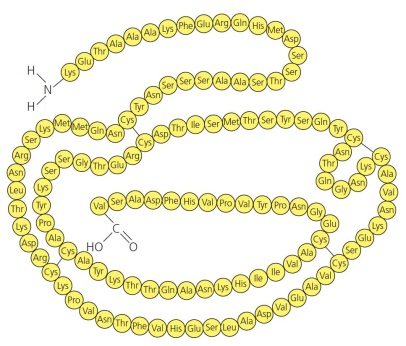 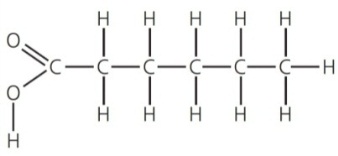 © Hodder & Stoughton 2015
8 Digestion and absorption 	Summary
Enzymes
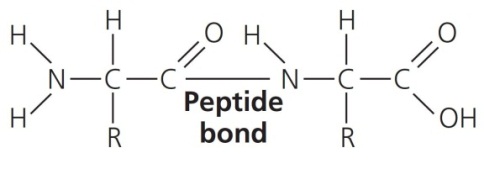 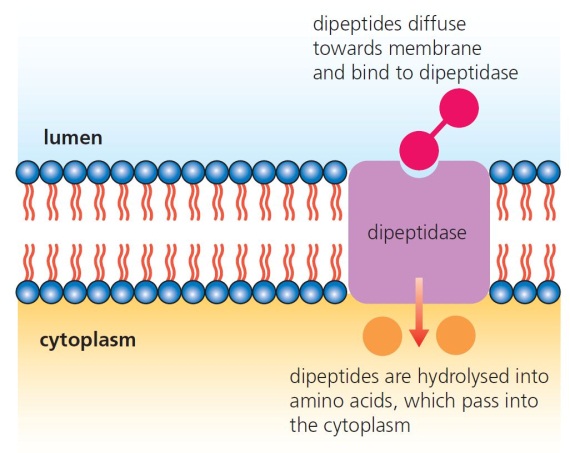 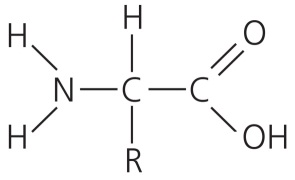 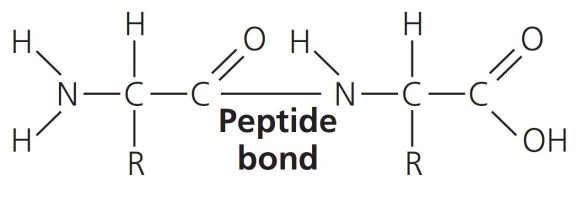 © Hodder & Stoughton 2015
8 Digestion and absorption 	Summary
Absorption
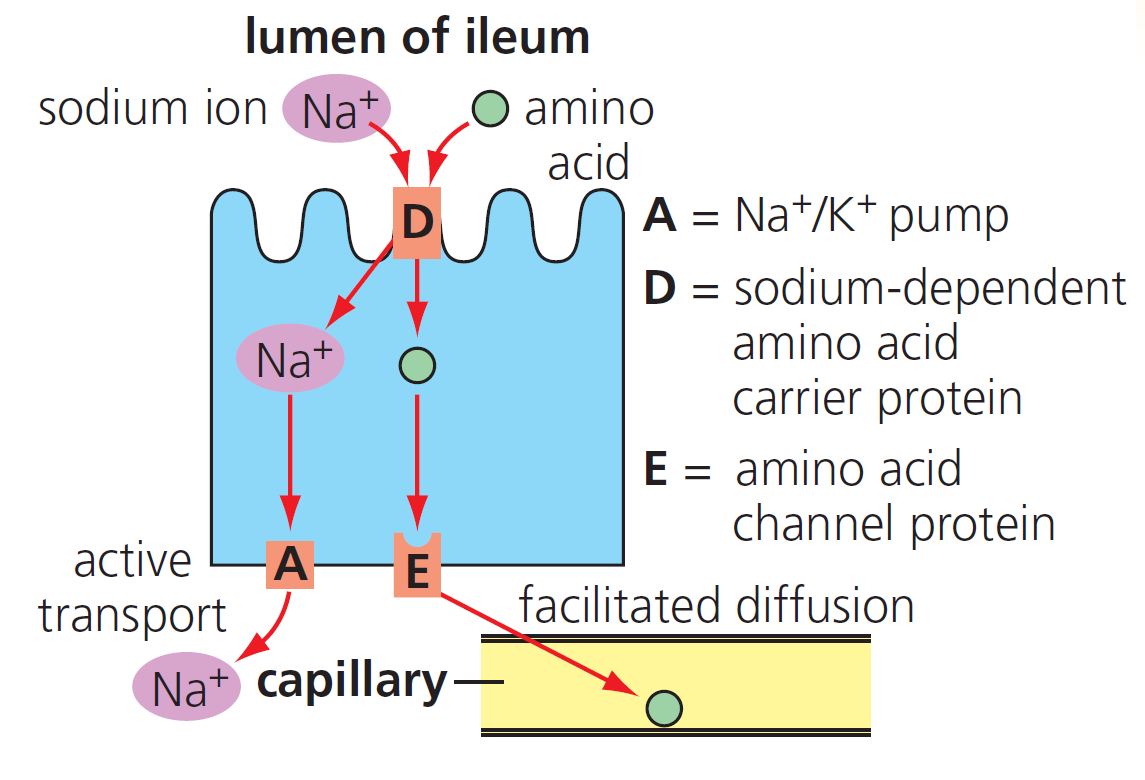 Amino acids are absorbed through a co-transport system involving active transport, facilitated diffusion and passive diffusion.
© Hodder & Stoughton 2015
8 Digestion and absorption 	Summary
Questions
 

Explain how the digestive system is adapted for efficient:
digestion
absorption.
Explain what is meant by hydrolysis.
Describe the role of active transport in the absorption of amino acids.
Explain how bile salts aid the digestion of fats.
© Hodder & Stoughton 2015